学校性教育——培养人格健全的男生和女生
首都师范大学教育学院
性教育研究中心
张玫玫
话    题
一、当前中小学开展性教育的必要性和紧迫性  
二、国内外中小学性教育状况对比  
        ——成功的经验，可借鉴处；
        ——中外性教育的困惑和误区
三、性教育的解析 
四、中小学开展性教育的原则、途径和方法
2012-7-26
2
一、当前中小学开展性教育的必要性           和紧迫性——现实与文件
极端：少女怀孕，少女妈妈，多次人流终身不孕；
有见：为女友打架，抢劫，偷窃；为争男友嫉斗；
网现：各种“门”；晒自己的“写真”；
常见：“捆绑”网络游戏；网络贴吧 “性出位”
常见：观看黄色网站和光盘；
常见：追求时尚，怪异个性吸引异性，迷失健美；
常见：因过分关注异性恋情，顾此失彼；
常见：躁动，逆反老师和家长；
常见：过分自信，无知自我保护；
……
2012-7-26
3
上面现象的原因：
社会性信息环境复杂——充满诱惑；
成人性价值观多元——学生价值观未定；
学生成长自然需求——形成自我，表现个性。
怎么办？
       需要科学的引导——中小学性教育（青春期性教育）。
政府态度：
        很多文件中提到要开展青少年性健康教育。
2012-7-26
4
相关的政府文件
中华人民共和国人口法
中华人民共和国未成年人保护法
中华人民共和国计划生育法，第29条；
中华人民共和国妇女儿童保护法；
中学生德育教育大纲；
国务院中小学生安全教育纲要；
国务院关于中小学艾滋病预防教育；
国务院中小学健康教育纲要等（2008.12.）
2012-7-26
5
二、国内外中小学性教育状况对比
西方性教育：
思想基础：人本思想，天赋人权，自己选择；
道德规范：无伤自己、对方、社会，双方自愿；
教育内容：
 认识自己身体（小学低年级），学会自我保护；
认识人际关系，学会沟通，建设良好人际关系；
认识性是美好的，追求美好的性是每个人的权利；
认识社会性别内容，培养平等意识；
教育过程：小学开始，中学继续，大学研究式。
家庭性教育：家长有随时开展性教育的意识和责任。
2012-7-26
6
国外青少年性教育主要模式
安全性教育模式——北欧等；
纯洁性教育模式——美国、日本等；
家庭性教育模式——英、法、德等；
同伴性教育模式——澳大利亚等；
ABC性教育模式——多国。
2012-7-26
7
安全性教育模式——北欧等
起源于20世纪60年代的“性自由”、“性解放”盛行时期；
主张采取价值中立、客观与合乎科学的态度，教授系统的性科学知识，以满足孩子们关于性知识的渴求；
通过避孕知识的传授，减少青少年的不良性行为及后果；
同时对青少年寻求性问题咨询进行帮助。
2012-7-26
8
瑞典
1942年：在义务制学校中对7岁以上的少年儿童进行性教育；
1955年性教育课被列为必修课；
1966年：针对家长对性难启齿，通过电视开展性教育；
开展性教育以来，性病患病率极低，几乎没有20岁以下少女怀孕。
         小学传授妊娠与性生理知识，
         中学传授完整生理与身体机能知识，
         高中阶段则把重点放在如何调整对象关系和人际
                   关系的讨论上。
2012-7-26
9
荷兰
6岁开始接受性教育；
12岁可以发生性行为；
实际发生性行为年龄：17岁；
             荷兰是欧洲少女怀孕率最低的国家。专家认为：是因为青少年对性有正确认识会保护自己，不至于因为一时的性冲动或对性好奇做出令自己后悔的憾事。
2012-7-26
10
芬兰
1960年代：建立正确的友情，性保健；
1970年代：中小学性教育大纲，幼儿园也有性教育图书。
1975~1994年：15~19岁少年坠胎率从21~2%下降到9%。
2012-7-26
11
安全性教育模式效果
目前，北欧国家基本上建立了一整套完整的从幼儿园开始到高中的性教育内容和体系，教育效果非常显著。
自20世纪70年代以来，瑞典、芬兰、荷兰、丹麦等国：
青少年初次性行为年龄明显推迟，
少女妊娠和人工流产数字显著下降，
性病和犯罪发生率也逐步减少，
“未婚母亲家庭”几乎消失，
艾滋病感染率呈非常低的水平。
2012-7-26
12
纯洁性教育模式——美国和日本等
纯洁性教育模式又称为禁欲性教育模式或人格性教育模式。其性教育的内容：
性生理知识，
还包括性价值观念的教育。
        这种模式强调，青春期性教育要把性与品德教育结合，加强青少年的性心理教育，在性教育中进行人格教育，把男女自尊、自我意识、个性等方面结合起来，培养青少年正确的性价值观和健康的性伦理道德观，如尊重、责任、良好的自我等，从而通过人格的健康发展使处于青春期的青少年的性教育取得良好效果。
2012-7-26
13
美国——多样化并存
20世纪60年代以后，美国性信息与性教育委员会（SIECUS）提出了“安全性行为”的综合性教育目标
强调个人的权利：在学校中开设青春期性教育课程，教育学生采用“安全性行为”方式，侧重于生理上的教育，并倡导可以用一些特定的内容即“风险较小”的性技巧以及使用避孕套，使个人的健康受到最低程度的伤害，
培养青少年正确看待异性和与异性建立高尚关系的态度和能力，从而更加有利于性的健康和个人生活的幸福。
            目前，美国的一些州使用的就是由美国性信息教育委员会编制的教材。
20世纪80年代以来，面对性自由带来的问题，以美国性健康医学研究所（MISH）为主要代表提出纯洁性教育：
性和品德教育目标，提倡以品德为基础的性教育，提倡保持童贞； 
1/3学校增加禁欲教育，政府（克林顿）从1996年开始拨款支持这项教育，在2003财政年度拨款1. 35亿美元，用于倡导杜绝未成年性行为；2005年专门划拨1. 7亿美元建立“禁欲教育专项基金”。
2012-7-26
14
日本
二战后开始在学校开展“纯洁教育”，主要传授性生理知识，使青少年获得正确的性知识，保持身心纯洁。
到20世纪60-70年代，开始传播性科学知识，打破长期以来性约束的禁锢。
20世纪80年代以来，日本在学校采用“性学习”、“性指导”的方式，传授性生理、性科学知识，并且把性约束、性道德，尤其是性文明教育、性伦理教育和性道德教育放在重要位置，尊重人的精神，追求男女两性之间的平等与自由，形成正确的男女之间平等的异性观念。
日本制定的性教育目标，把性作为人格的基本部分，树立男女平等的正确异性观，使自己的行为符合社会规范，形成高尚的人格。
            “性的学习”是指向学生传授科学的性知识，使他们理解生命的宝贵性，具有正确的异性观和性行为的自我决定能力等。
           “性的指导”主要通过特别活动让学生形成应有的态度和良好的行为，掌握面临性问题时所需要的各种能力。 。
2012-7-26
15
家庭性教育模式
家庭性教育模式曾流行于英国、法国和德国等传统上认为“性教育是家庭的领域”的国家，目前对这些国家还有着一定的影响。
2012-7-26
16
英国：
家庭传统：性教育应在家庭中进行的认识传统氛围极浓。学校常举办教师与家长的联络会议共同研究如何开展教育。学校在具体实施性教育大纲之前，总是召集孩子们的父母亲交换意见，双方都有这样的默契，即在学校与父母亲的意见没有充分调整时，是不会实施该大纲的。
学校自主性：小学和中学可把性教育纳入正规的教学课程，教材也可以在管辖地区的教育委员会认定的教材中自主地进行选择。各学校都编制各自的教学计划，但学校与教师并没有指导的义务。
国家要求：国家资助与管理的所有中、小学性教育主要根据“国家必修科学课程”。包括三个目标和四大阶段。
除了必修内容外，各中学还可以根据自己学生的年龄、特点与需求，适当增加有针对性的内容，如性健康、人与人的关系、情感释放、肢体语言等。学校在开设以上内容的课程时，必须制定详细的政策与实施细则，供学生家长及监督部门检查。
2012-7-26
17
法国和德国
法国：从20世纪60年代开始，以家庭计划的促进者为中心，以“家庭计划协会”、“父母亲与教育者协会”为起点的一些研究团体积极从事以性教育的系统化和普及为目的的活动，从而逐渐形成了“有必要进行某种形式的性教育”的社会认识。
联邦德国：
学校：1969年在公立学校实施了性教育。其指导要领中明文规定“学校有实行性教育的义务”，但没写明“教师有此义务”。
家庭：同英国一样，认为应由家庭教育来承担性教育义务的人们还保留着拒绝性教育的权利。性的教育还附加有某种程度的道德问题，所以在这一领域里，在实施性教育的时候就得事先同父母亲好好商量。如父母反对，就得从父母教育着手，以获得他们的充分理解。
2012-7-26
18
同伴教育模式——起源于澳大利亚
目的：通过同辈间交往的影响力、亲和力，发展青少年的自我教育，自助群
             体，培养良好的性意识、性观念，抵御来自社会和媒介的消极影响。 
理论基础：教育心理学是“同伴性教育模式”的理论基础。人们通常愿意听
             取年龄相仿、知识背景、兴趣爱好相近的同伴、朋友的意见和建议，
             青少年尤其如此。特别在一些敏感问题上，青少年往往能够听取或采
             纳同伴的意见和建议。 
具体做法：
首先对具有影响力和号召力的青少年进行有目的的性健康教育培训，使其掌握一定的知识和技巧。然后通过他们向年龄相仿、知识背景、兴趣爱好相近的同学、朋友传播。
主要采用小组讨论、游戏、角色扮演等参与性强和互动性强的方式进行培训。
效果：这种模式是融生物学、社会学和心理学知识为一体的综合模式， 很多
              国家的教育实践表明，同伴教育对青春期性教育的效果良好。
2012-7-26
19
ABC性教育模式（全面性教育模式）
联合国艾滋病规划署提出。为了有效防止国际广泛产生和出现的性问题、性困惑，对青春期进行性教育采取的模式应该是：
A：避免婚前性行为；
B：对配偶或一个性伴侣保持忠贞、不搞性乱；
C：正确使用安全套，
20世纪90年代兴起。
它提倡把禁欲作为预防早孕和性病、艾滋病的首要和最佳选择，
同时宣传使用其他形式的保护方式（例如避孕套）。
旨在：帮助学生成为见多识广的决策者。该计划采用一种更
             加宽容的态度：
强调年轻人应该在感情和身体成熟前禁欲，
如果男女双方都已经准备好进行性活动时，要为他们提供必要的避孕和防病知识。
2012-7-26
20
国内外中小学性教育状况对比
中国性教育：
思想基础：保贞洁（婚姻），保考试成绩（升学）；
道德规范：维护传统，不发生性行为是底线；
教育目的：防范（不出问题）；
开始时间：性发育开始后；
教育内容：
发育中的卫生保健；
交往中的安全保护；
教育过程：谈危害，形成恐惧心理，不敢做；
家庭性教育：家长 根据自己成长经验对孩子进行
                              性教育。
2012-7-26
21
中国大陆——目前常见性教育模式
安全性行为教育——来自欧美国家；
贞洁教育——传统+美国宗教式性教育；
适合我国国情的是：
                     ——综合性教育。
             以生理和心理知识传授为基础，以建立健康文明价值观为核心，培养健全的男性和女性人格，学会建立多层面文明的人际关系（包括两性间），面对多元信息，具有科学判断和行为能力。
2012-7-26
22
我国性教育的现状
学生需求——身心变化，社会诱惑，不知如何应
                          对；
家长担心——看到社会，不了解孩子，不知如何
                         引导；
教师认可——了解学生，预知危险，不敢也不会
                          教育；
领导犹豫——看到社会影响，了解学生突出问
                         题，担心教育不到位或副作用。
理论体系——吸取古今中外精华，结合当前实
                          际，适应未来发展——建构中。
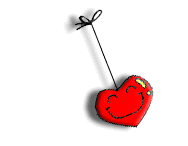 2012-7-26
23
三、中小学性教育的          目标、性质、内容和意义
目标：使学生在各年龄段成为健康、自信、快乐的
            男生和女性，为顺利进入成人社会奠定基础。
                 
性质：健康身体，健全人格，增强社会适应能力的
            素质教育。
意义：是人生各阶段的性教育内容的一部分。是个
           人幸福，家庭美满，社会文明的基础。
内容：
生理：
心理：
社会：
2012-7-26
24
性教育的内容
性的界定——区别男女的标志；
生物：身体呈现——性征；              
心理：人格显现——性别；           
社会：社会适应展现——个人的性度（魅力）和两性间人
             际关系。
2012-7-26
25
生理的性——身体呈现——性征
生育功能正常——生育期——精子和卵子
欢愉功能健康——终身——性激素
形体健美性感——生育期——性激素
2012-7-26
26
小中学性教育的内容（生理）
小学：
低年级：认识自己和异性的身体，接纳身体,学会保健自己；
高年级：认识发育各阶段特点，（准备）接受身体的变化；
中学：
性器官的功用（生育和性冲动）和科学保健；
性器官对终身健康的意义（性腺调节全身，关系健康）；
安全和保护（生殖系统发育成熟，不代表全部身体成熟，所以不安全性行为影响身体的成熟质量，影响中老年生命质量，甚至寿命）。
宗旨：功能与责任，责任与尊重，尊重与文明。
2012-7-26
27
心理的性——人格健全——性别
悦纳自己的身体性别
                                         ——幼儿至青春期
 建立适合身体性别的人格
                                          ——幼儿至青年期
        健全的人格是社会适应的基础。
2012-7-26
28
小中学性教育内容（心理）
小学：
低年级：按要求认识学习自己的性别人格，了解异性心理特点；
高年级：初现男女人格差异，发现异性心理和行为变化。
中学：
认识自己性别的社会内容，
初中：选择，体验——多样化，多变化；
高中：判断，选定——稳定化，个性化。
认识异性社会性别内容，
初中：好奇，奇异——外在，特点——跳跃性；
高中：欣赏，稳定——内在，品行——连续性；
情感和意志发展
初中：情感——异性亲密感情产生依据易变（对象常换）；
                意志力——好冲动；
高中：情感——异性亲密感情产生依据相对稳定；
                意志力——相对理性，甚至考虑婚姻。
2012-7-26
29
社会的性——社会适应展现——性度
塑造有魅力的性别角色（在各种社会环境中被接受）
               ——青春期开始学习
 建立和谐的人际关系（突出表现在两性间）
               ——青春期开始学习（建立关系的基本元素：认识两性心理特点，个性差异；学习情感表达方式，行为过程；健全抗挫意志等。）
2012-7-26
30
小中学性教育内容（社会）
小学：
低年级：学习与自己性别一致的性别角色内容和人际交往；
高年级：初现性别角色内容，但由于发育异性交往有冲突。
中学：
塑造自己的性别角色，提高自己的魅力度；
初中：考虑外表和个性对异性的吸引；
高中：考虑深层和人格丰满；
学习成人异性交往方式；
初中：表面化（如，喜欢的表达是拥抱接吻），
高中：思想化（交流，参加社会活动等）；
自我保护：心理空间和自然空间；
心理空间：心理依赖度，心理独立的方式（家人、朋友、
                         读书、文体活动、心理医生等）；
自然空间：时间、地点、人数、环境、身体距离等。
2012-7-26
31
性教育的阶段性和相互关系
婴儿期：感受环境，留下印记，以备成长中提取；
幼儿期：认识自己和环境，学习做人做事；
小学低年级：认识社会性别和自己的身体，学习自我保护；
小学高年级：发育认识，成人世界（性别）规范认识；
初中：全面发育，认识和选择（性别内容），价值判断不定，学
                 习异性交往；
高中：发育成熟，价值判断初建，理性选择，初步规划，异性交
                  往深入；
大学：成人世界认识，判断，选择，全面调整提高；了解两性差
                   异，学习多层面两性关系把握；
进入社会：个人角色调整，人际关系建立，择偶；
立足社会：适应社会各种角色要求，婚姻、职场；
稳定社会：获得社会成就，教育子女；
渐离职场：生理衰变，人际关系调整，空巢，赡养老人；
晚年：自我价值体现，与子女依赖关系，面对衰老和死 亡。
2012-7-26
32
四、中小学开展性教育的 实施
原则：五个；
实施： 
资质：
方法：
途径：
2012-7-26
33
性教育原则
正视实际，符合规律，利于发展；
科学性： 
综合性： 
发展性： 
尊重性： 
整合性：
人格构建，素质提升，适应社会；
社会发展，学生变化，教育调整；
选择权利，维护自尊，建立信任；
内容综合，途径多样，管理整合。
2012-7-26
34
性教育的实施
尊重：个人选择的权利——人权；
理解：时代不同——勿以自己经验限定学生
引导：建立价值观——学生学会自己判断；
信任：有指导的实践——提供轻松氛围；
宽容：成功与失误都是成长——允许失误。
2012-7-26
35
教育者资质
教育者的人格对学生来讲有魅力；
了解学生生理、心理发展规律和现象；
对社会性信息敏感，有科学的价值判断；
能够组织提升学生性价值观的班会活动；
掌握文化课渗透性教育的适时和适度方法；
能够通过个别谈话帮助学生对性问题做出科学判断和选择；
能够影响家长对孩子进行适当的性教育。
2012-7-26
36
教育方法
专题
专门课程：性教育系列课程；
讲座：针对当前学生关注问题；
主题活动、班会：学生参与式讨论和感受。
渗透
学校管理：全员管理（教学、教育、文化）；
班级管理：文化，班主任点评，同伴影响；
生活管理：住校生，餐厅，服装，发式；
文化课：所有课程，随机渗透；
文娱活动：文体活动，郊游，公益活动等。
2012-7-26
37
途径
主渠道：学校。班主任，全体教师；
重要渠道：家长。但家长观念、知识、能力需要
                   学校帮助提高；
复杂渠道：社会。选择、合理利用。
        三者关系：
学校、家庭和社会的结合。
班主任、家长的配合。
2012-7-26
38
英国——国家必修科学课程
教育目标包括三部分：
一是知识了解。生理和生殖健康信息、妊娠、避孕、艾滋病、性传播疾病的感染、人工流产及与健康服务机构联系的方法。
二是个人和社会交往能力的发展，包括关系、沟通、坚持自己的权利、协商、包容性、作决定、解决问题、信任和尊重别人、建立信心和自尊。
三是态度和价值观。通过和孩子们共同探讨，让他们思考自己是如何受到别人的态度和价值观影响的，并建立起自己的价值观。
2012-7-26
39
英国——国家必修科学课程（四段）
5~7岁：初步了解人体器官，知道人类可以
                    孕育下一代；
8~10岁：掌握人类个生命周期主要阶段，
                     包括生殖与生长发育；
11~13岁：懂得青春期所带来的各种生理和
                     心理变化，什么叫月经和受精等；
14~16岁：学习生殖激素对人体的作用，人
                       际关系，情感释放，肢体语言等。
2012-7-26
40